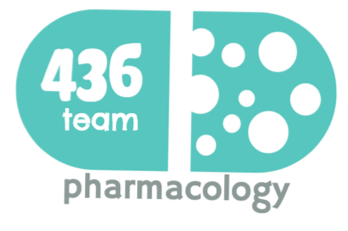 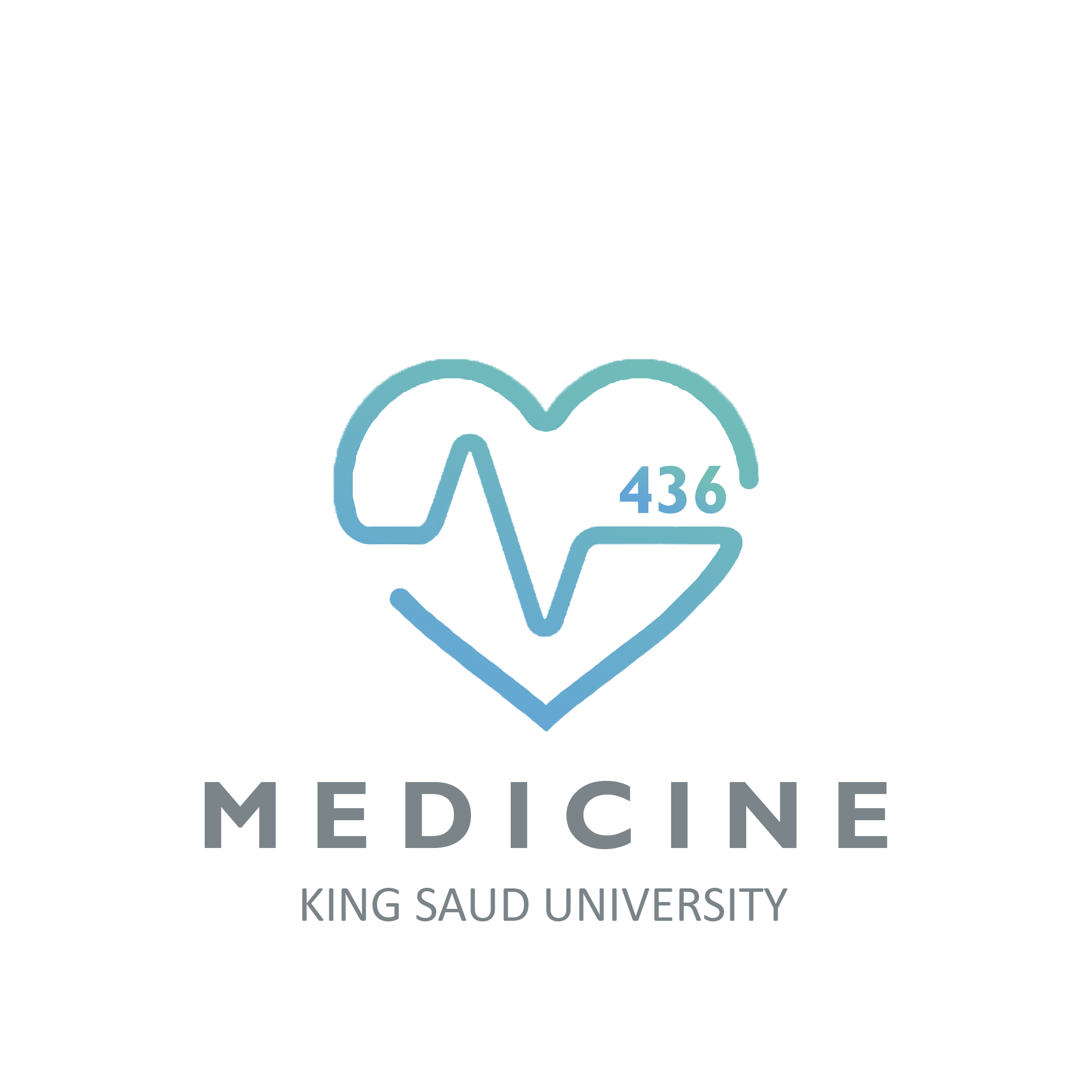 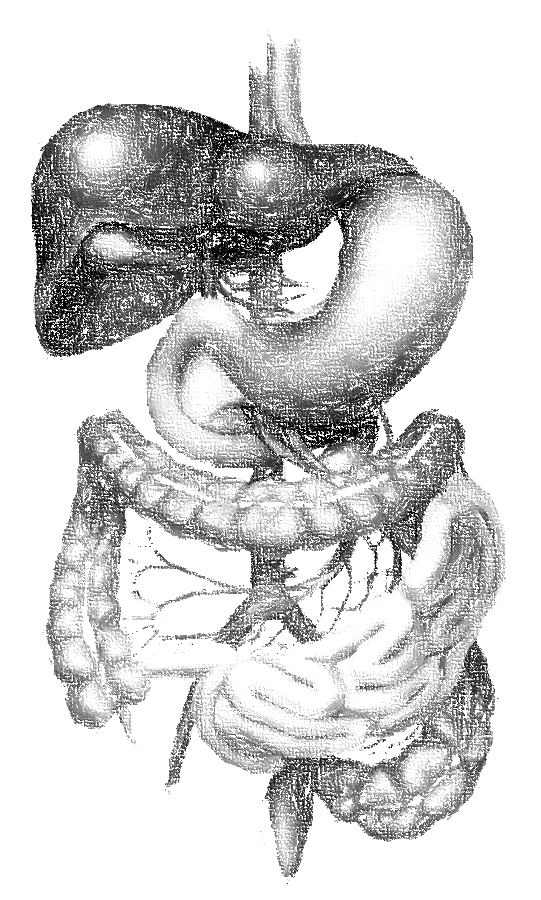 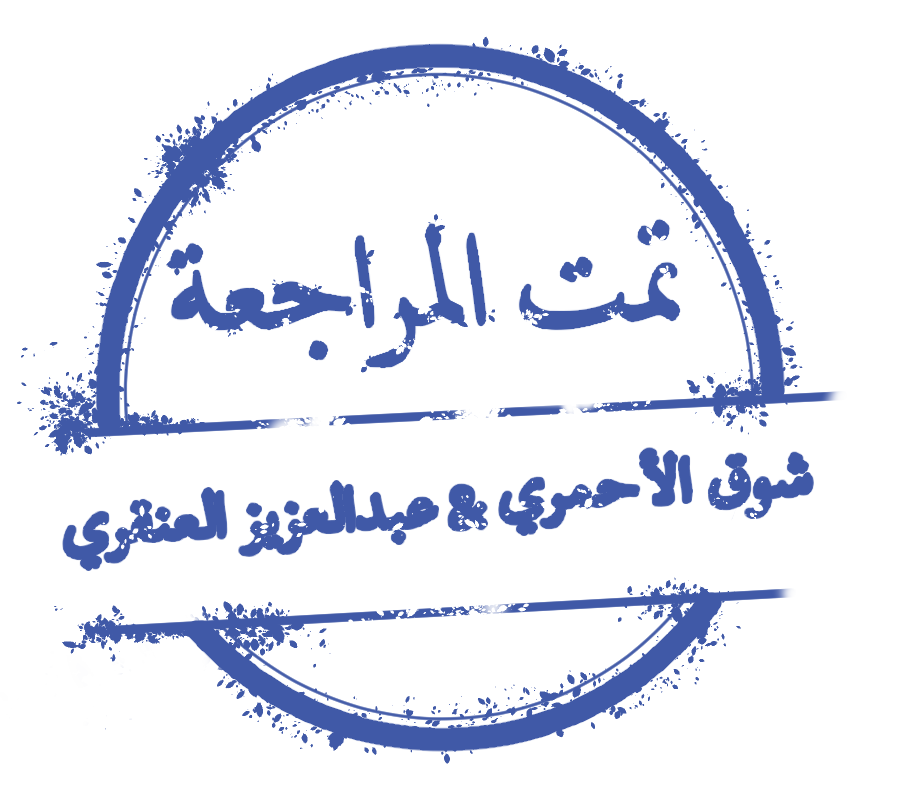 10: Anti-malarial drugs
objectives
Classify the main antimalarial drugs depending on their goal of therapy
Detail the pharmacokinetics & dynamics of main drugs used to treat attack or prevent relapses 
State the WHO therapeutic strategy for treatment 
Hint on the CDC recommendations for prophylaxis in travelers to endemic areas
Color index
extra information and further explanation  
important 
doctors notes 
Drugs names 
Mnemonics
We highly recommend you to study Microbiology lecture “Malaria” before studying this lecture
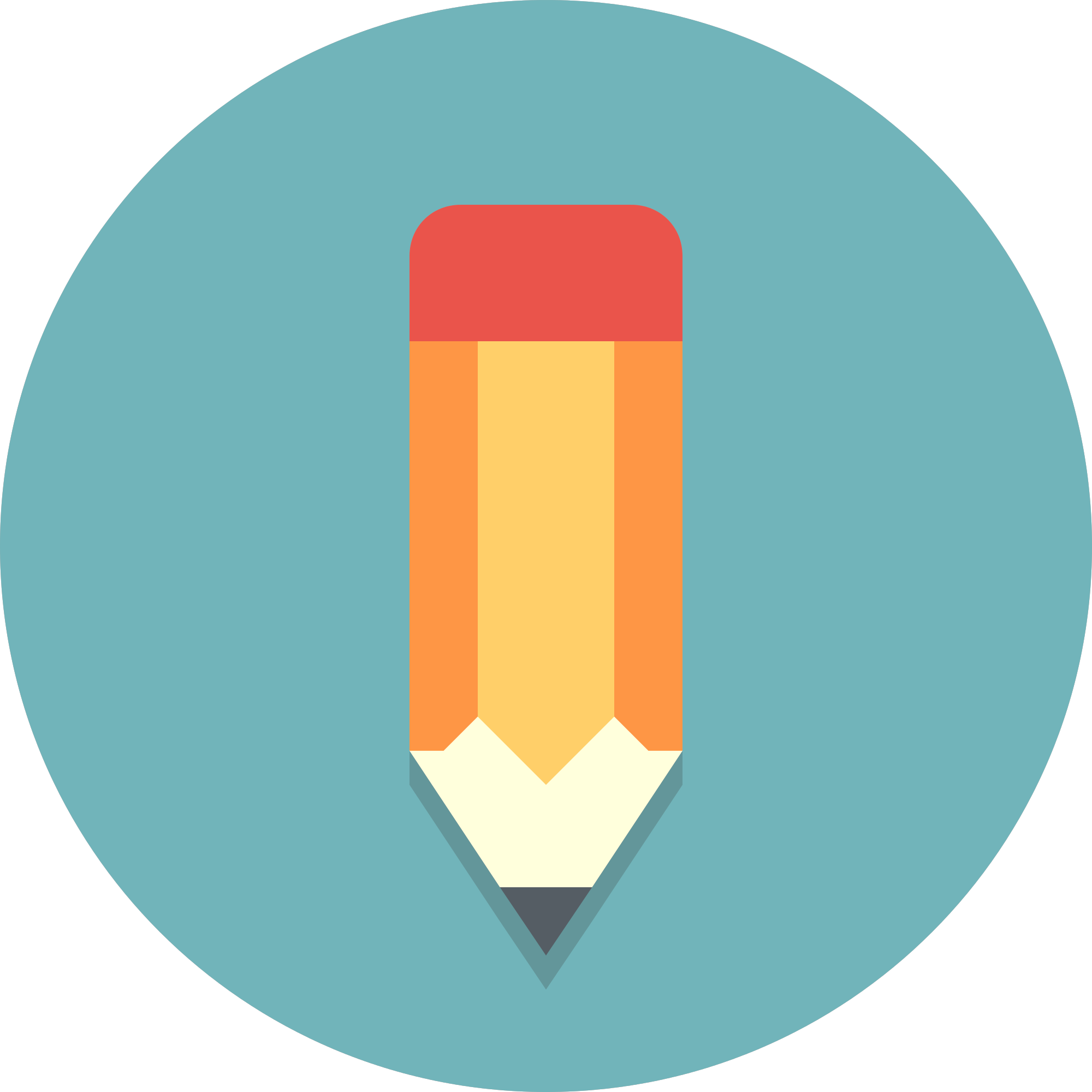 Kindly check the editing file before studying this document
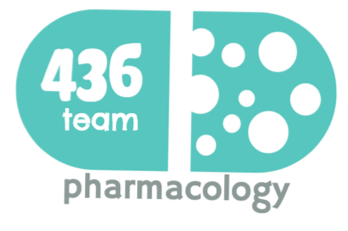 تم بحمد الله 
كل الشكر لـ(أعضاء فريق علم الأدوية) المتميزين
اشتغلوا في أكثر بلوك مضغوط في كل سنوات العلوم الأساسية وما قصروا أبد
لا تنسوهم من دعواتكم ♥
روان سعد القحطاني 
أثير الرشيد
أنوار العجمي
جواهر ابانمي
دعاء عبدالفتاح
رحاب العنزي
ريم الشثري
شروق الصومالي
شذى الغيهب
شوق الأحمري
غادة المزروع
ليلى مذكور
وئام بابعير
وجدان الزيد
فيصل العباد
معتز الطخيس
عبدالكريم الحربي
عبدالرحمن الجريان
إبراهيم ماجد فتياني
عبدالرحمن الراشد
عبدالكريم العتيبي
مؤيد أحمد
خالد العيسى
سعد الرشود
محمد خوجة
قادة فريق علم الأدوية :
- جومانا القحطاني        - اللولو الصليهم
- فارس النفيسة
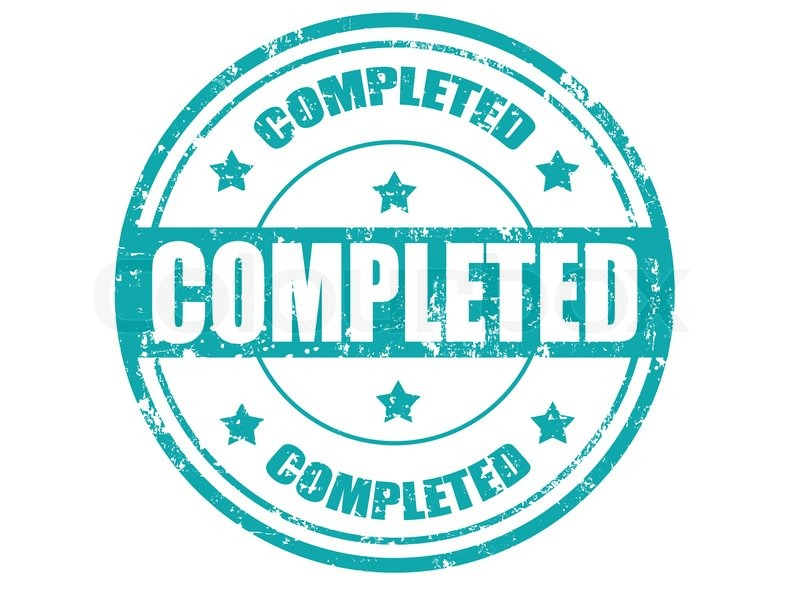 Overview
Cycle & Drugs site of action
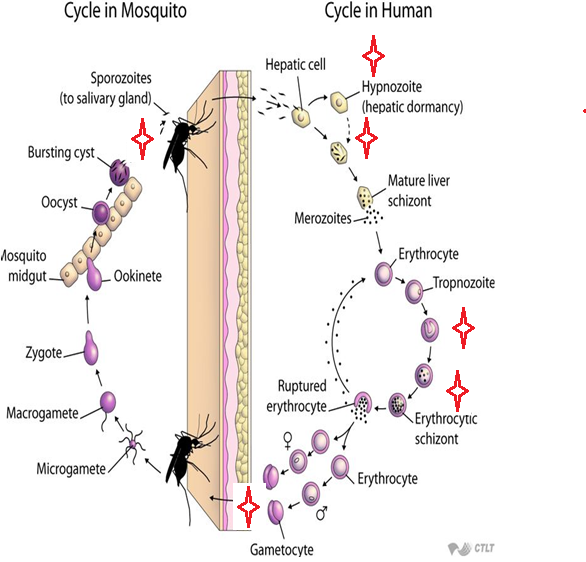 Causal prophylaxis
Sporozoitocides
Radical cure
Drugs
Clinical cure
Antimalarial
By Armando (15:55 min) amazing video!
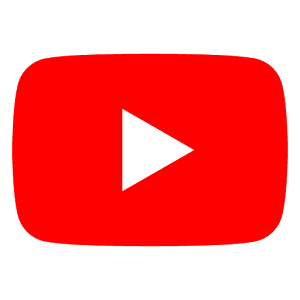 Supressive prophylaxis
The primary site of infection is liver
Antimalarial
By Efham (19:15 min) amazing video!
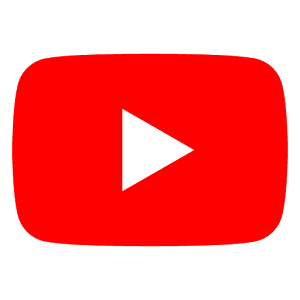 Gametocides
ميثاء مين ؟ اللي بروقان تسولف ؟
Antimalarial drugs
They have endoperoxide bridges that are cleaved by haem iron to yield carbon- centered free radicals, that will:
Alkylate membranes of parasite’s food vacuole and mitochondria → no energy
Irreversibly bind & inhibit sarco-endoplasmic reticulum Ca2+-ATPase of the parasite, thereby inhibiting its growth 
Inhibiting formation of transport vesicles → no food vacuoles
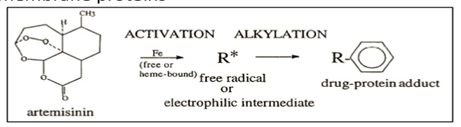 The drug has a unique structure (endoperoxide bridges), it will bind with the iron of the patient to help the drug to release free radicals → destroy multiple things in the parasites and eventually kill them
Artemisinin = diminishing
I love sun and eating (ate)
Antimalarial drugs
Malaria Parasite digest host cell’s Hb to obtain amino acids (remember: if we breakdown Hb → amino acids)
Heme is released → Toxic to the parasite
So parasite detoxifies it (by heme polymerase (an enzyme inside the parasites) →to Hemozoin (Nontoxic) & traps it in food vacuole
Chloroquine block This enzyme, so heme stays and kills the parasite, because heme is toxin for the parasite
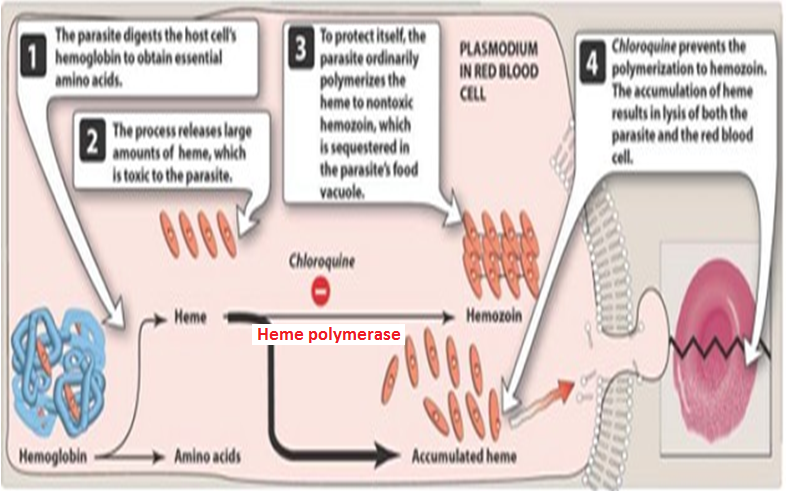 Resistance (it’s a disadvantage in all antimalarial drugs) against the drug develops as a result of mutation of the chloroquine resistance transporter (PfCRT)
PfCRT enhances the efflux of chloroquine from the food vacuole
الدواء يدخل للبارسايت من الدم عن طريق الفود فاكيول ومع الوقت يصير طفرة في الباراسيت فيطور ناقل على سطحه يطلع الكلوروكوين منه فما يقدر يأثر عليه
الدكتور نبه كثير إن هذا الدوا صار عنده مقاومه
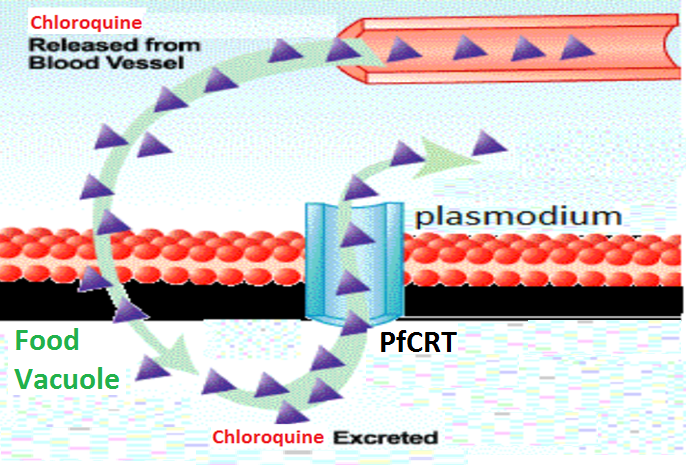 نقول للحامل “ كولي يا الملكة” ما راح يجيك شيء إن شاء الله
1- First it will go to highly perfusion tissues e.g.: liver, heart lung
2- After 2 or 3 days it will go to low perfusion tissues e.g.: bone
Antimalarial drugs
الحامل كالملكة
Quinine (con.)
ملكة البحر المتوسط
الملكة موب طويلة بال أبداً
Antimalarial drugs
Primaquine
Not well understood. It may be acting by:-
Generating ROS → can damage lipids, proteins & nucleic acids of the parasite
Interfering with the electron transport in the parasite → no energy
Inhibiting formation of transport vesicles → no food vacuoles
Resistance: Rare when Primaquine & Chloroquine are combined
Convert to electrophiles (free radicals)
Generate reactive 
oxygen species Interferes with oxygen transport system
The primary site of infection is liver
The three doses are very important
To understand ! 
الصور موجودة في سلايدز الدكاترة لكن الشرح إضافة من عندنا
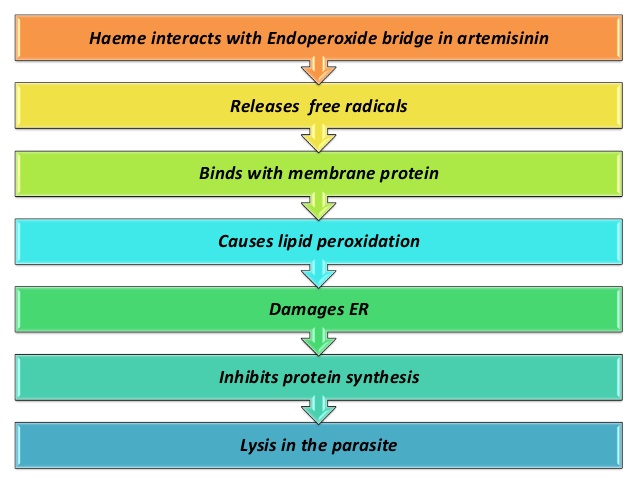 Glucose-6-phosphate
Mechanism of action for Artemesinin
Glucose 6 phosphate dehydrogenase
Phosphoguconate + NADPH
This reaction happen inside the RBCs, the G-6-P will be converted into phosphoguconate and NADPH via Glucose 6 phosphate dehydrogenase (G-6-P-D)
The NADPH will go to the glutathione system (antioxidant system)
Any decrease or deficiency in (G-6-P-D) will decrease the production of NADPH, so decrease the efficient of glutathione system
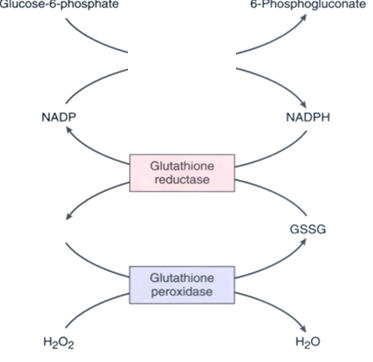 أحد antioxidant systems هوglutathione  اللي يحول  H2O2إلى H2O، كيف؟ فيه عندنا انزيم اسمه glutathione peroxidase راح يشيل ذرة الأوكسجين الموجودة في H2O2، لكن يحتاج مادة عشان تخليه active وهم بعد عشان ينقل لها هذا الأوكسجين، من هالمادة؟ GSH، لمن يشتغل الأنزيم ويسوي شغله راح يتحول GSH إلى GSSG. نحتاج نحوله مره ثانية إلى GSH عشان نستفيد منه مره ثانية، كيف؟ عن طريق NADPH
لو افترضنا ما صار عندنا NADPH وش راح يصير؟ ما نقدر نرجع GSH بالتالي ما راح نحفز الأنزيم بالتالي ما نقدر نتخلص من H2O2. وهذي المادة تعد ROS وتقدر تدمر أشياء كثيرة من ضمنها RBCs
G6PD
GSH
أخذناها في الكارديو إذا تتذكرون 
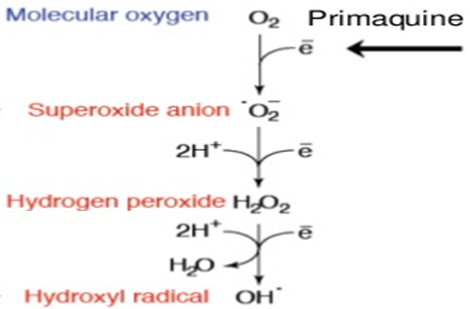 The cascade is the oxidation cascade, and Primaquine will enhance this cascade which has benefits (to kill the parasites)  and harmful effects (side effects, like damaging of RBCs)
WHO treatment guidelines
In vivax:
In falicparum:
هذي النقطة مهمه
Special risk group :
Prophylaxis in travelers
Summary
Life cycle of the malarial parasite & drugs site of action:
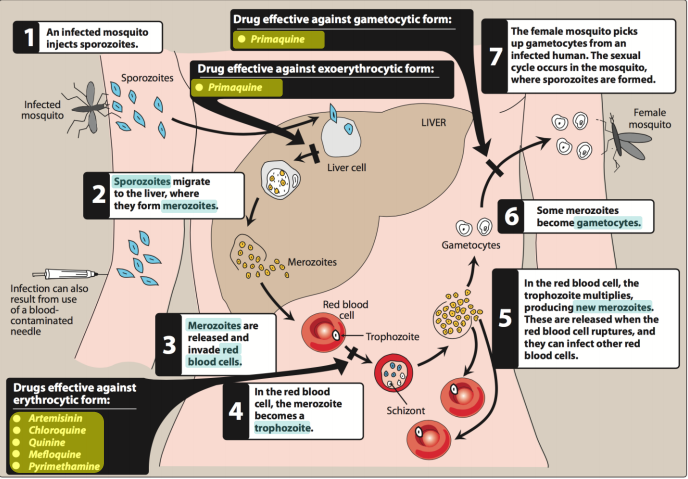 4-
4-
435
1-
2-
3-
1-Artemisinin: Fast acting blood Schizontocide , affect all forms including multi-drug resistant P. falciparum, short duration of action, and high recrudescence rate after short-course therapy.
Clinical uses : Because artemisinin derivatives have short t½ :
Monotherapy should be extended beyond disappearance of parasite to prevent recrudescence or by combining the drug with long- acting antimalarial drugs (Ex. mefloquine) .
2-Chloroquine:Potent blood Schizontocidal, active against all forms of the schizonts (except chloroquine -resistant P.f. & P.v.), and a gametoside: Against all species except P. falciparum .
Clinical uses : Eradicate blood schizonts of Plasmodium, Hepatic amoebiasis, and Rheumatoid arthritis ( it acts as anti-inflammatory drug).
3-Quinine: It is quinidine (anti-arrhythmic drug) isomer, both extracted from cinchona bark so it has some side effects of quinidine as depression of myocardium, reduce excitability & conductivity.Potent blood Schizontocide of ALL malarial parasites & gametoside for P vivax & ovale but not falciparum, it is not active against liver stage parasites, and has other effects like: Mild analgesic, antipyretic, stimulation of uterine smooth muscle (mild), curaremimetic effect (neuromuscular blocking effect).
Clinical uses : I.V (parenteral) treatment of severe falciparum malaria, Oral treatment of falciparum malaria, and Nocturnal leg cramps.
4-Primaquine: Hypnozoitocides against liver hypnozoites & gametocytocides against the 4 human malaria species, 
radical cure of P. ovale & P. vivax, and Prevent spread of ALL forms (chemoprophylaxis) .
Clinical uses : Radical cure of relapsing malaria 15 mg/day for 14 days, In falciparum malaria: a single dose (45 mg) to kill gametes & cut down transmission, and Should be avoided in pregnancy (the fetus is relatively G6PD-deficient & thus at risk of hemolysis) & G6PD deficiency patients.
Special Risk Groups: (WHO treatment guidelines In falciparum)
Quinine + Clindamycin (7 days) : pregnancy 1st trimester .
ACT : Pregnancy 2nd, 3rd trimesters, lactating women, infants, and young children.
Prophylaxis in travellers: (CDC recommendations)
Chloroquine : Areas without resistant P. Falciparum .
Mefloquine  : Areas with chloroquine-resistant P. Falciparum.
Doxycycline  : Areas with multidrug-resistant P. Falciparum. 
Begin 1-2 weeks before departure (except doxycycline 2 days prior) & continue for 4 weeks after leaving endemic area .
MCQs
Q1: A group of college students are traveling to a chloroquine-resistant malaria area for a mission trip. Which of the following medications can be used for prevention of malaria in these students? 
A. Pyrimethamine.                                B. Mefloquine.                                  C. Primaquinine

Q2: Which one of the following antimalarial drugs act on liver mainly ?
 A. Artemisinin.                                      B. Pyrimethamine.                          C. Primaquine. 

Q3: Which one of the following antimalarial drugs can be used in case of severe complicated cases of malaria such as cerebral malaria?
A. Artemisinin.                                        B. Artesunate .                                C. Artemether. 

Q4: Which one of the following antimalarial  drugs act as heme polymerase inhibitors?
 A. Artemisinin.                                      B. Chloroquine.                                C. Primaquine. 

Q5: Malaria can develop resistance against Chloroquine by which transporters ? 
plasmodium o falciparum chloroquine resistance transporter . 
 P-glycoprotein transporter .                              
 Both of them . 

 Q6: Malaria can develop resistance against Quinine by which transporters ? 
plasmodium o falciparum chloroquine resistance transporter . 
 P-glycoprotein transporter .                              
 Both of them . 

Q7: Which one of the following antimalarial drugs can cause Blackwater fever as serious  adverse effect ?
 A. Quinine.                                               B. Chloroquine.                                C. Primaquine. 

Q8: Patient with bradycardia and Arrhythmia, and his ECG shows prolong QT intervals. Which one of following antimalarial drug should be avoided in his case ?
 A. Quinine.                                               B. Chloroquine.                                C. Primaquine.
B
C
B
B
A
C
A
A
MCQs
Q9: Hemolytic anemia is a main side effect of :
 A. Quinine.                                               B. Chloroquine.                                C. Primaquine. 

Q10: African child with G6PD deficiency who has infected by malaria which is resistant for chloroquine and artemether Which one of the following doses is required to eradicate them by primaquine ?
A. 15 mg\day for 14 days.      B. 30 mg\week for 30 weeks.           C. 45 mg\week for 8 weeks. 

Q11: Turkish child with sever G6PD deficiency who has infected by malaria which is resistant for chloroquine and artemether Which one of the following doses is required to eradicate them by primaquine ?
A. 15 mg\day for 14 days.     B. 30 mg\week for 30 weeks.           C. 45 mg\week for 8 weeks. 

Q12: which one of the following is the recommended dose of primaquine to be used in normal person without G6PD deficiency ? 
A. 15 mg\day for 14 days.     B. 30 mg\week for 30 weeks.          C. 45 mg\week for 8 weeks. 

Q13: A lady in her 2nd month of pregnancy. She get infected by malaria. Which one of the following Antimalarial drugs can be used in her case* ? 
 A. Artemether + mefloquine.             B. Chloroquine.                                     C. Primaquine. 

Q14: A lady in her 6th month of pregnancy. She get infected by malaria. Which one of the following Antimalarial drugs can be used in her case** ? 
 A. Artemether + mefloquine.              B. Chloroquine.                                  C. Primaquine.
C
C
B
A
B
A
*Both Artemisinin & Primaquine should be avoided in her case. 
Primaquine can not be used in all trimesters of pregnancy while Artemisinin and its derivatives can not be used in 1st trimesters only 

**Pregnancy; 2nd & 3rd trimester & Lactating women & Infants & young children , the best for them is ACT. 
But after lactating she has to use Primaquine to eradicate the parasite in the liver  (dose: 15 mg\day for 14 days)
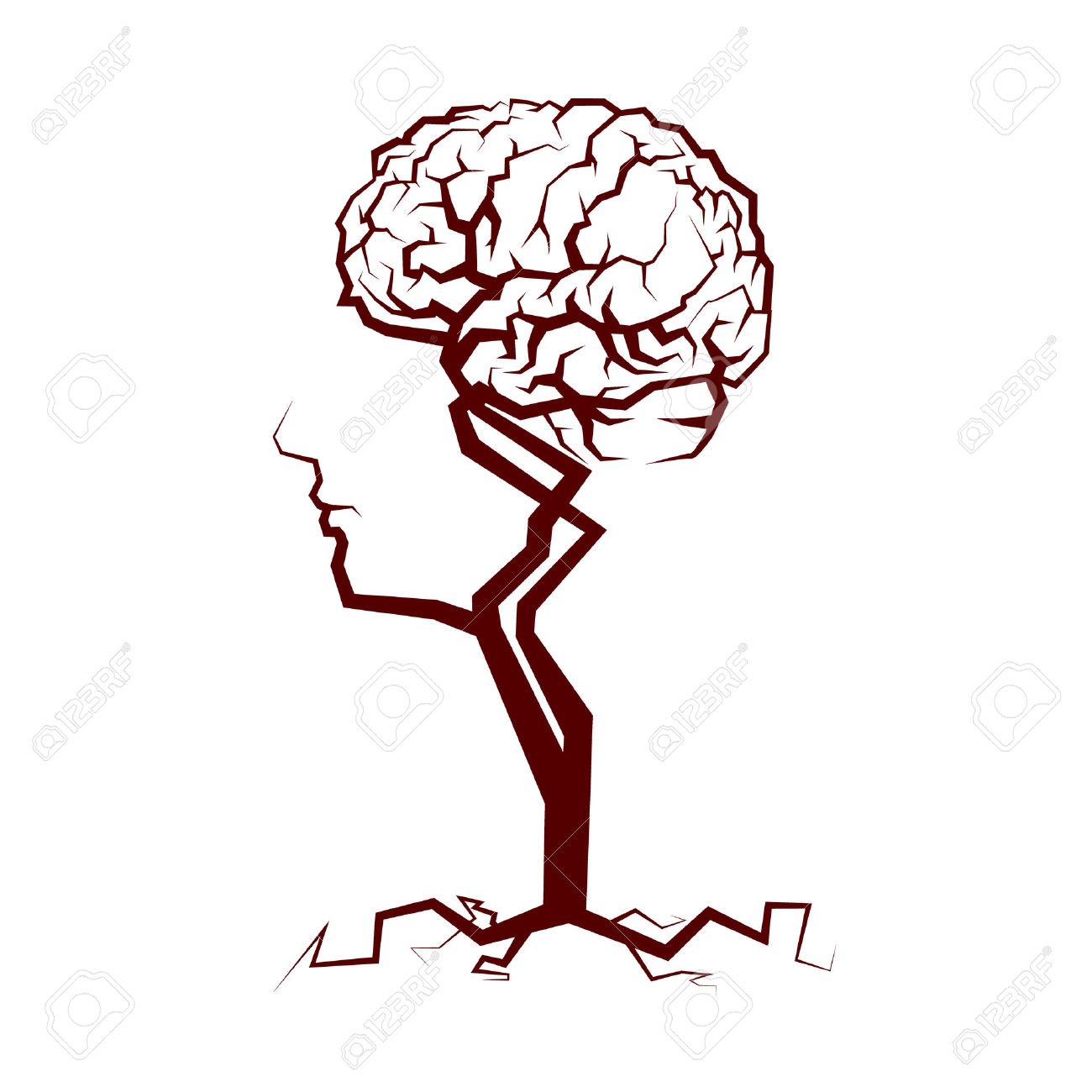 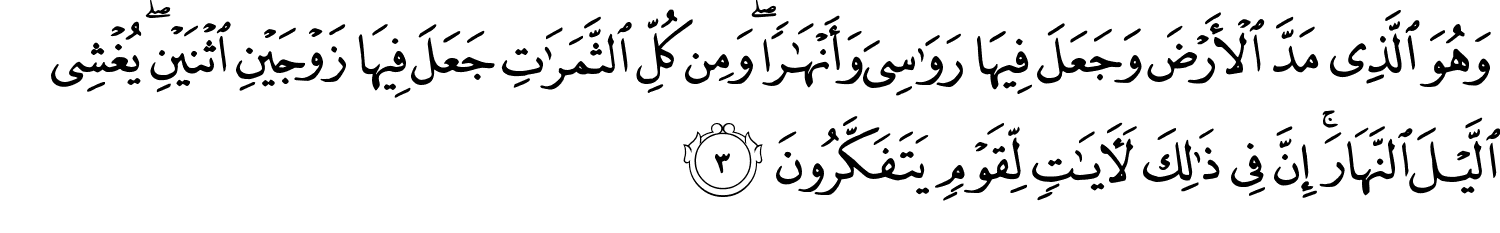 قادة فريق علم الأدوية :
 - جومانا القحطاني   - اللولو الصليهم
- فارس النفيسة
الشكر موصول لأعضاء الفريق المتميزين :
روان سعد القحطاني
شروق الصومالي
غادة المزروع
شوق الأحمري
  سعد الرشود
خالد العيسى
محمد خوجة
References :
1- 436 Dr. Alia’s and Dr. Osama’s slides and notes
2- 435 pharmacology teamwork
3- 435 and 436 biochemistry teamwork
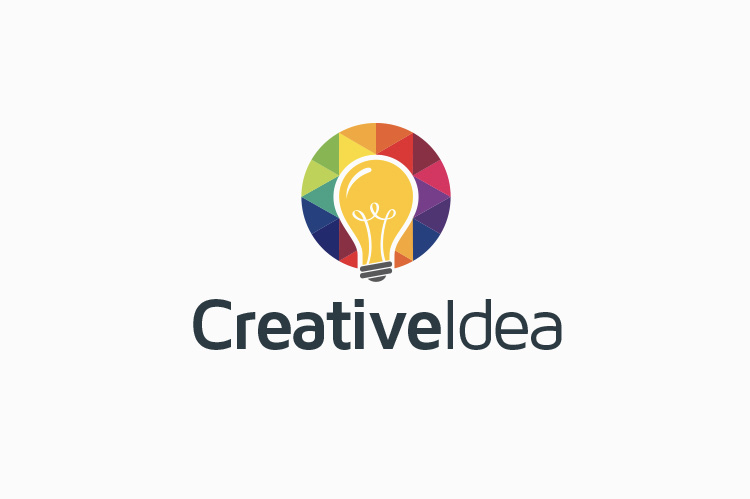 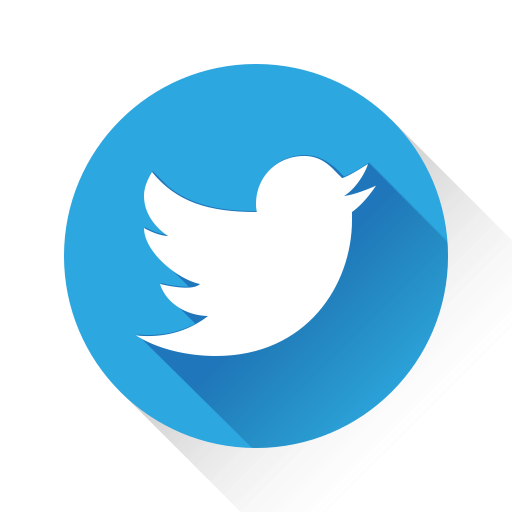 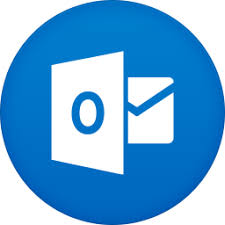 Your feedback
pharma436@outlook.com
@pharma436
* الشعار و القالب الأساسي من تصميم لين التميمي